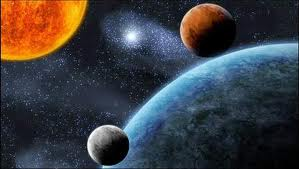 Строение солнечной системы, вселенная
5 класс 
Тест для работы на уроке
Аллахвердян Светлана Николаевна
ГБОУ СОШ № 433
1. Комета-это:
Маленькая планета, вращающаяся по кругу вокруг  Солнца
Космическое тело, упавшее на землю
Вспышка света при сгорании в атмосфере мелкой частицы
Тело, двигающееся вокруг Солнца по сильно сжатому кругу
2. Пояс астероидов расположен между орбитами:
Сатурна и Марса
Юпитера и сатурна
Марса и Венеры
Марса и Юпитера
3. Для Земли в случае столкновения представляет опасность:
Метеорит
Метеор
Астероид
комета
4. Метеор-это:
Маленькая планета, вращающаяся по кругу вокруг Солнца
Космическое тело, упавшее на землю
Вспышка света при сгорании в атмосфере мелкой частицы
Тело, двигающееся вокруг Солнца по сильно сжатому кругу
5. Как на русский язык переводится название « комета »
Стремительно летящая
Светящая в темноте
Волосатая
огненная
6.Как изменится длина хвоста кометы при ее удалении от солнца
Увеличивается
Остается без изменений
уменшается
7. Почему на Луне нельзя наблюдать метеоры
Луна постоянноосвещена
На Луне нет атмосферы
Луна не притягивает небесные тела
Земля перехватывает метеоры
8. Галактика- это:
Солнце и вращающиеся вокруг него планеты
Гигантское скопление звезд
Разряженный газ и межзвездная пыль
Ещё одно название Вселенной
9.Нашу галактику называют:
Млечный путь
Туманность Андромеды
Большая Медведица
Солнечная система
10.Расположите перечисленные ниже объекты в порядке увеличения их размеров и назовите соответствующие буквы
Вселенная
Земля
Солнце
Астеоид
Солнечная система
Галактика
Найдите ответ на вопрос в учебнике, запишите ответ в тетрадь
1. Самая близкая к земле звезда называется:
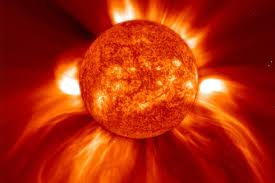 2. Во сколько раз диаметр Солнца больше диаметра Земли
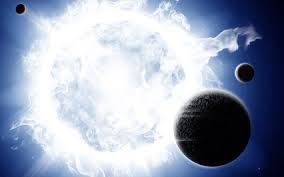 3. Температура внутри Солнца в градусах цельсия
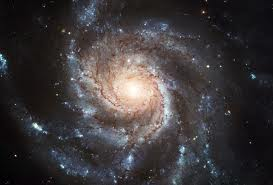 4. Астрономы считают Солнце
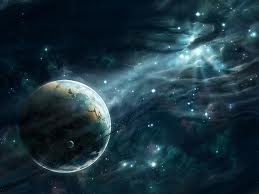 5. Найдите  соответствия и назовите нужные буквы, придерживаясь алфавитного порядка
88
6 000
15 000 000
150 000 000
Температура в градусах внутри Солнца
Расстояние от Земли до Солнца в километрах
Число участков, на которое астрономы разделили звездное небо
Число звезд, которое можно разглядеть без оптических приборов
6. Астрономы все звезды по цвету делят на:
Оранжевые
Синие
Красные
Зеленые
Голубые
Белые
Черные
желтые
7. Сколько звезд входит в ковш Большой Медведицы
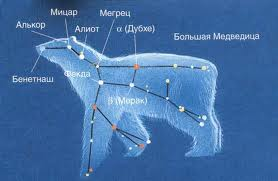 4
5
6
7
8. Звездной ночью направление на север можно определить по Полярной звезде, а ее легче всего найти на небе, если знать как выглядит созвездие:
Персей
Малая Медведица
Кассиопея
Большая Медведица
9. Раньше созвездиями называли_____,  а теперь называют _________Вставьте пропущенное и назовите соответствующие буквы
Условные участки звездного неба
Большие группы звезд
Группы ярких звезд
Любые скопления звезд
10. назовите
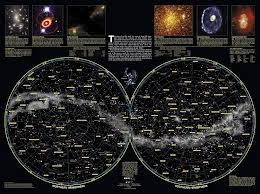 11.назовите
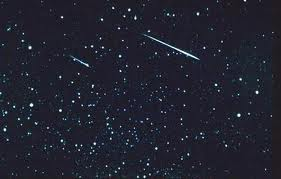 12. назовите
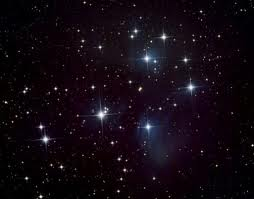 13.назовите
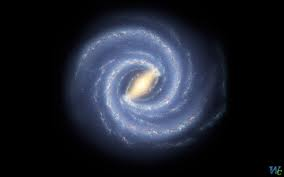 14. назовите
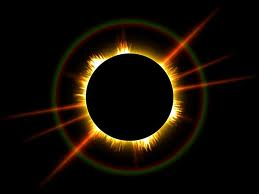 15. назовите
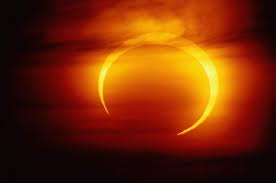 Схема солнечного затмения
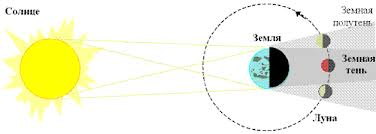 Фазы луны
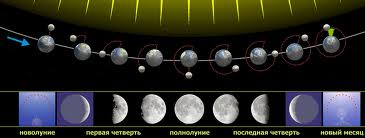